生命体征测量照护技术
01
02
生命体征概述
体温测量与照护
03
04
脉搏测量与照护
呼吸测量（文本中未详细展开，补充）
CONTENTS
目录
01
生命体征概述
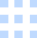 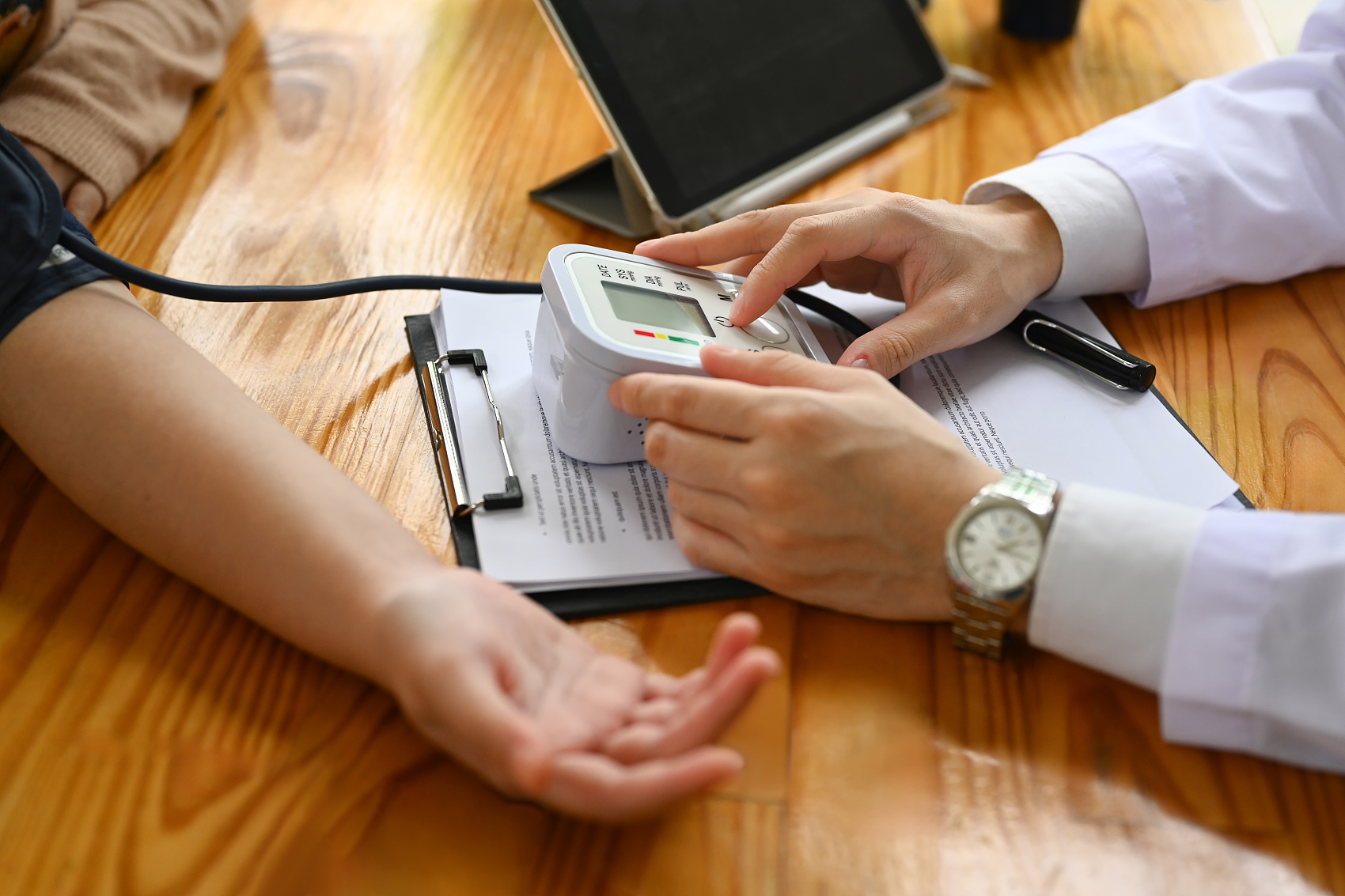 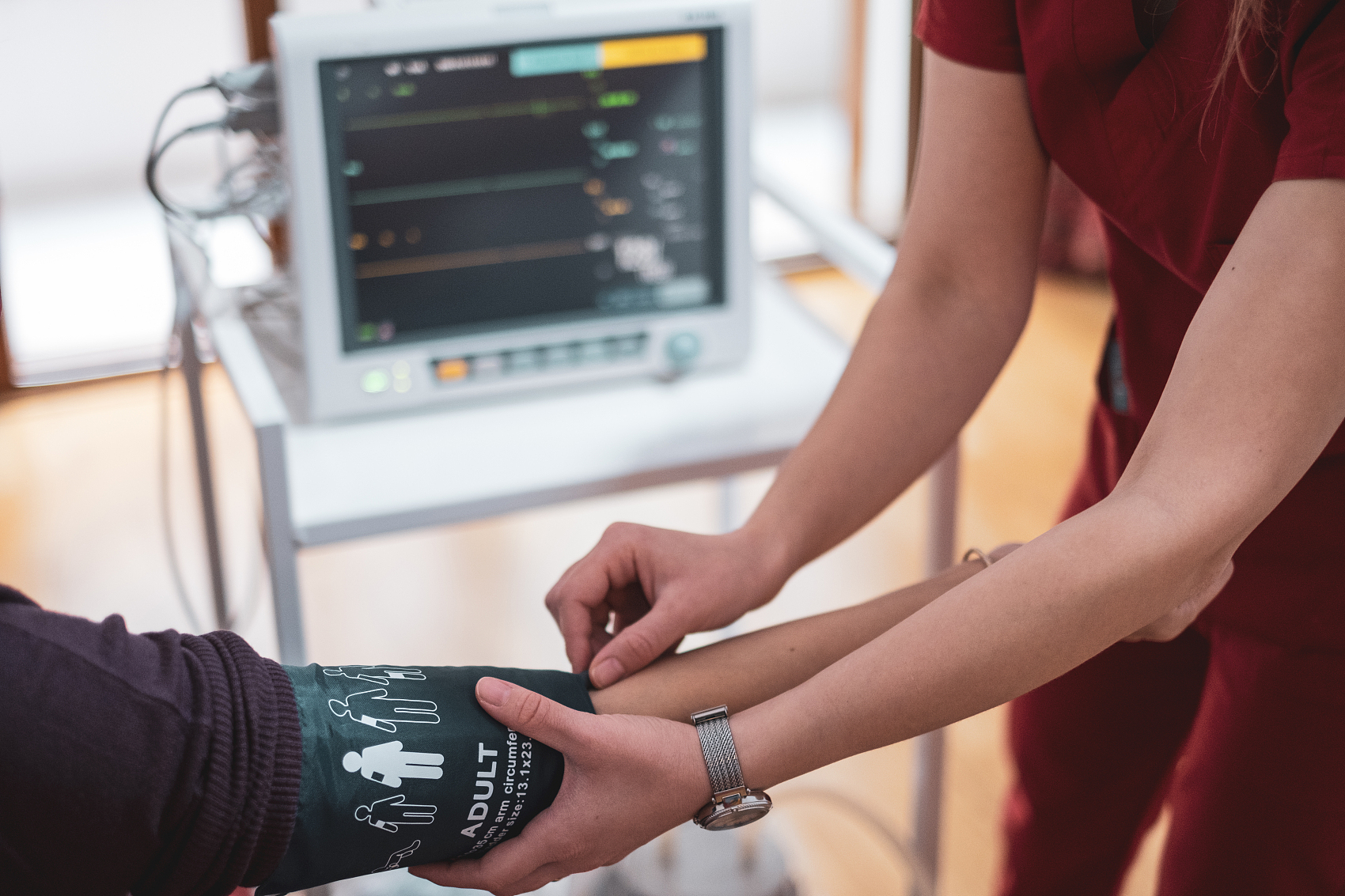 判断病情轻重
是判断病情轻重和危急程度的重要指征
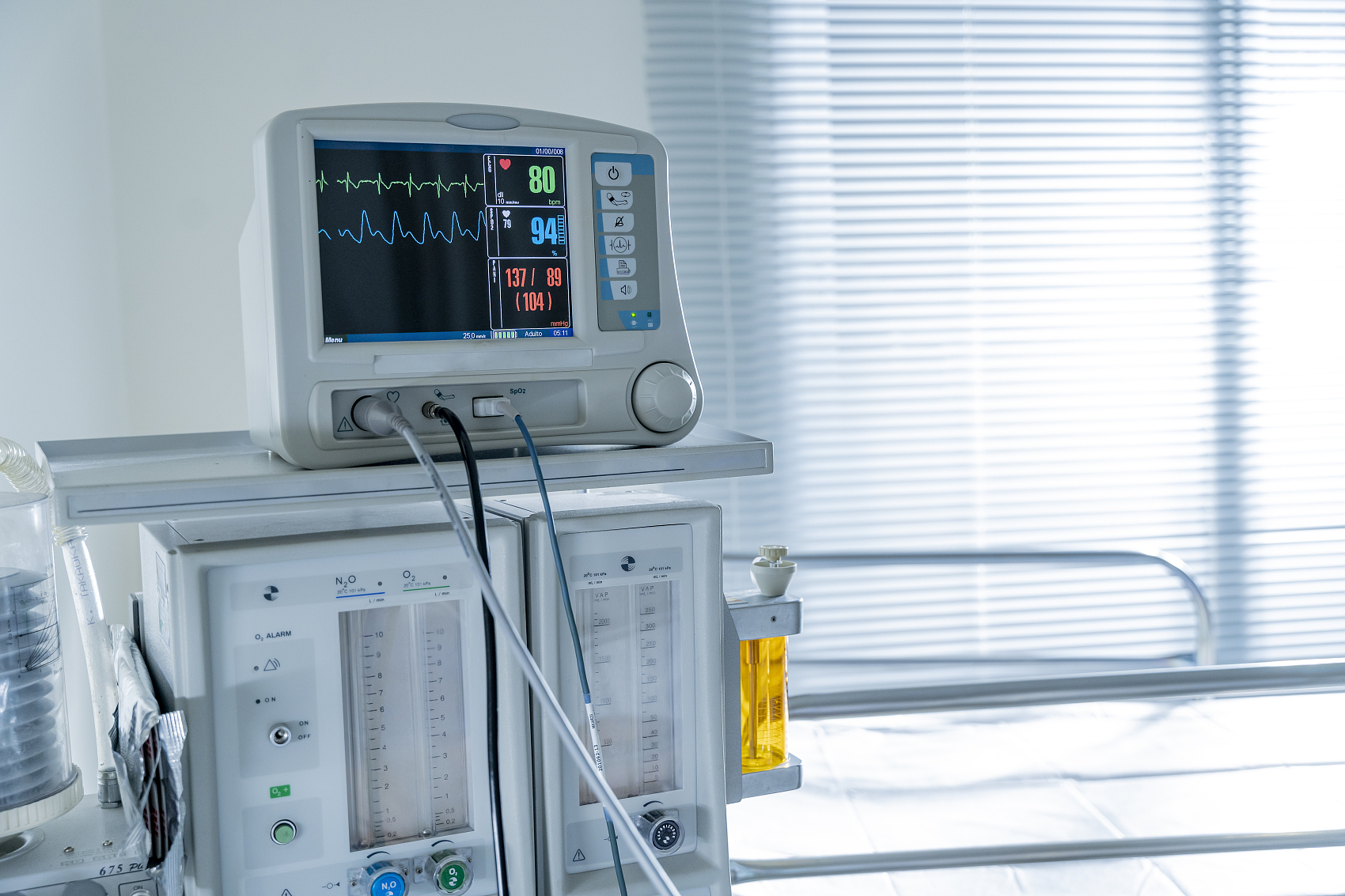 生命体征内容
评估身体健康
体温、脉搏、呼吸、血压
是评估身体健康状况的重要项目
生命体征内容及意义
异常导致严重疾病
无论哪项异常都可能导致严重或致命疾病
疾病导致体征变化
疾病可导致生命体征变化或恶化
及时报告处理
医生可依据危急值报告发病危通知
生命体征异常的重要性
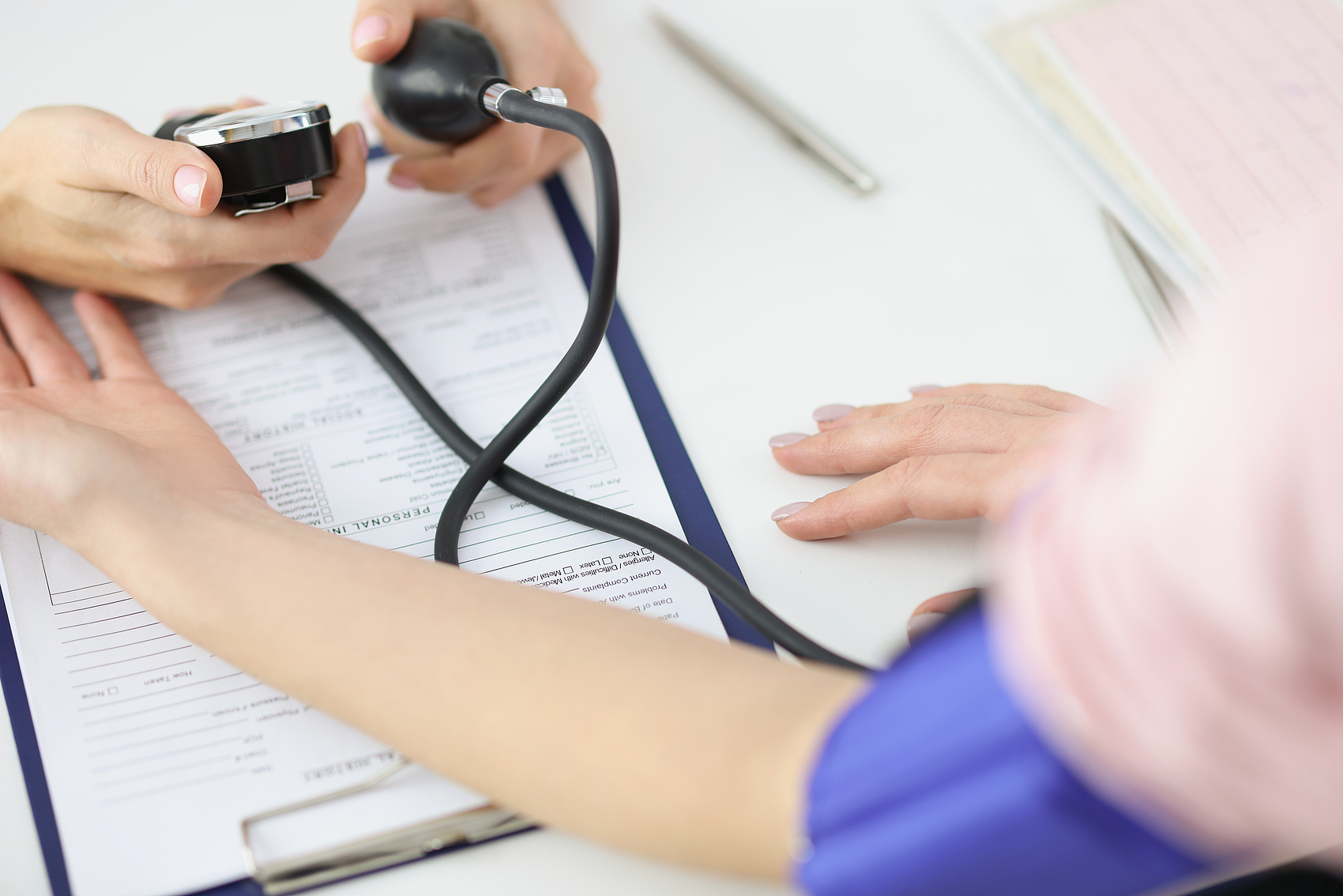 02
体温测量与照护
体温产生原因
新陈代谢与运动产热
体温调节机制
大脑与丘脑下部中枢调节
调节结果
产热与散热保持平衡
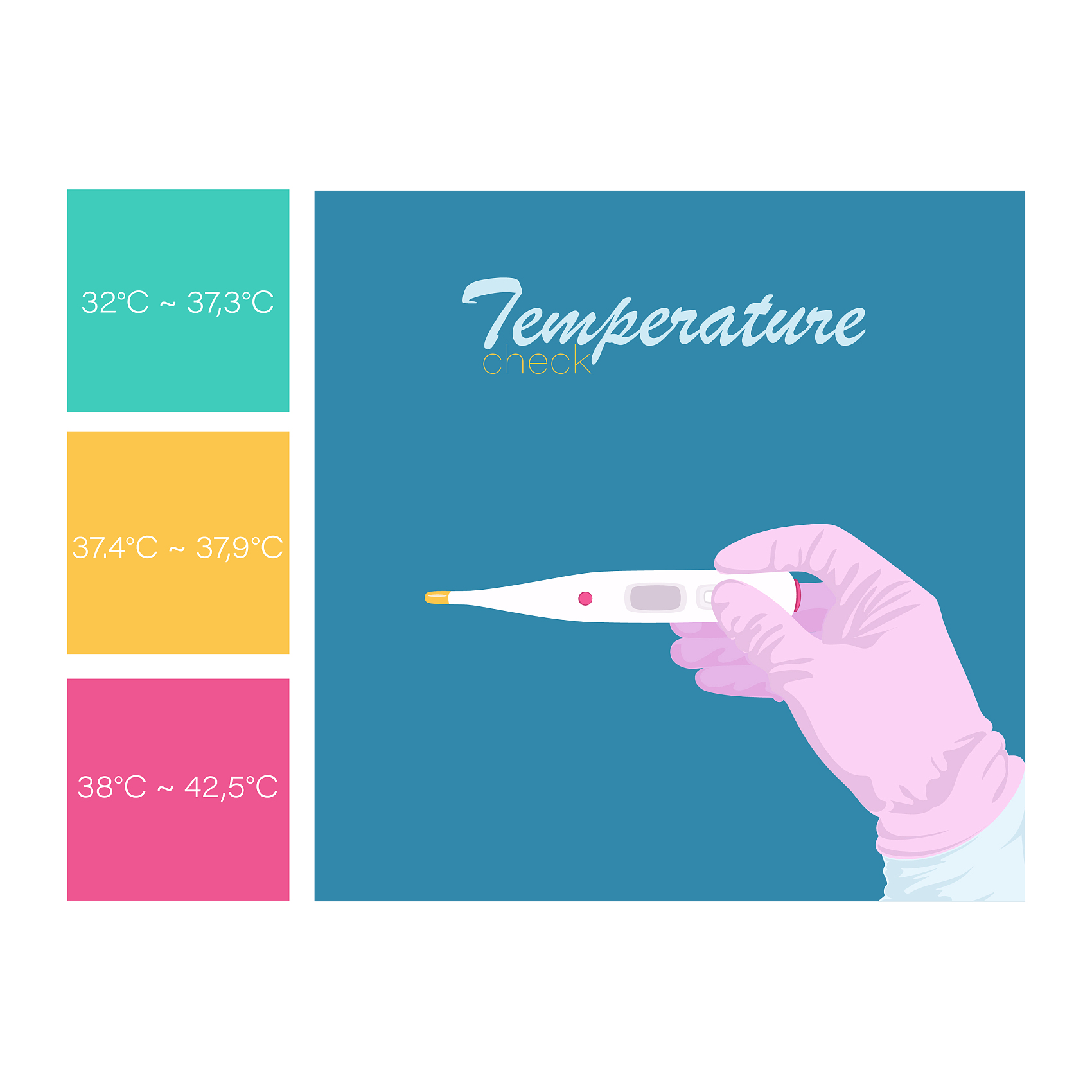 体温的产生与调节
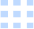 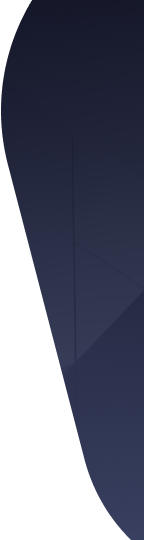 正常体温标准
口腔36.0～37.2℃
其他测量部位
直肠36.5～37.7℃，腋下36.0～37.0℃
正常体温范围
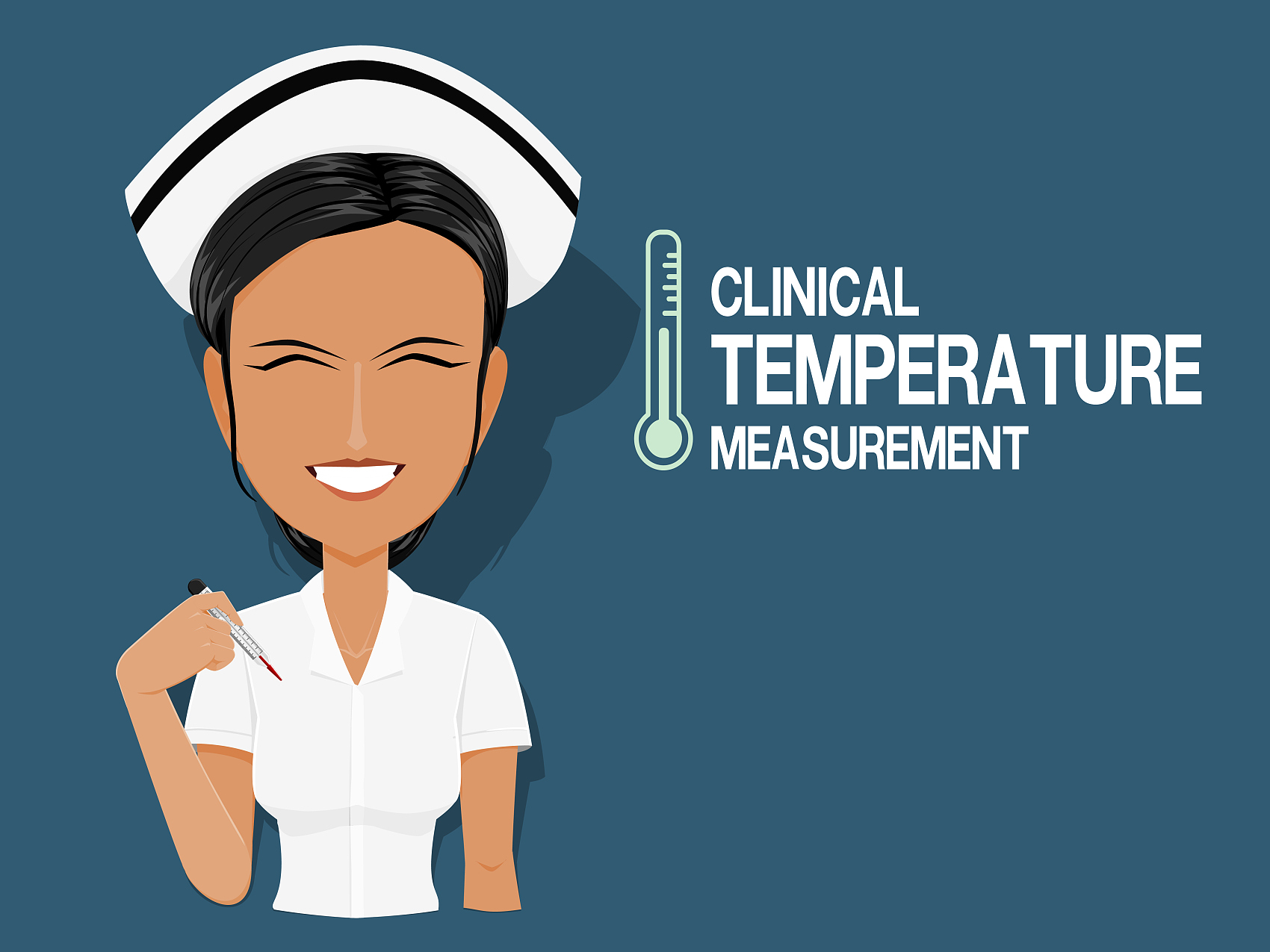 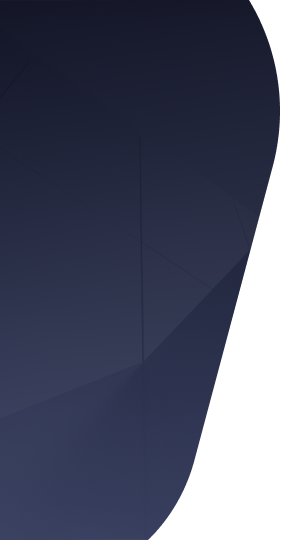 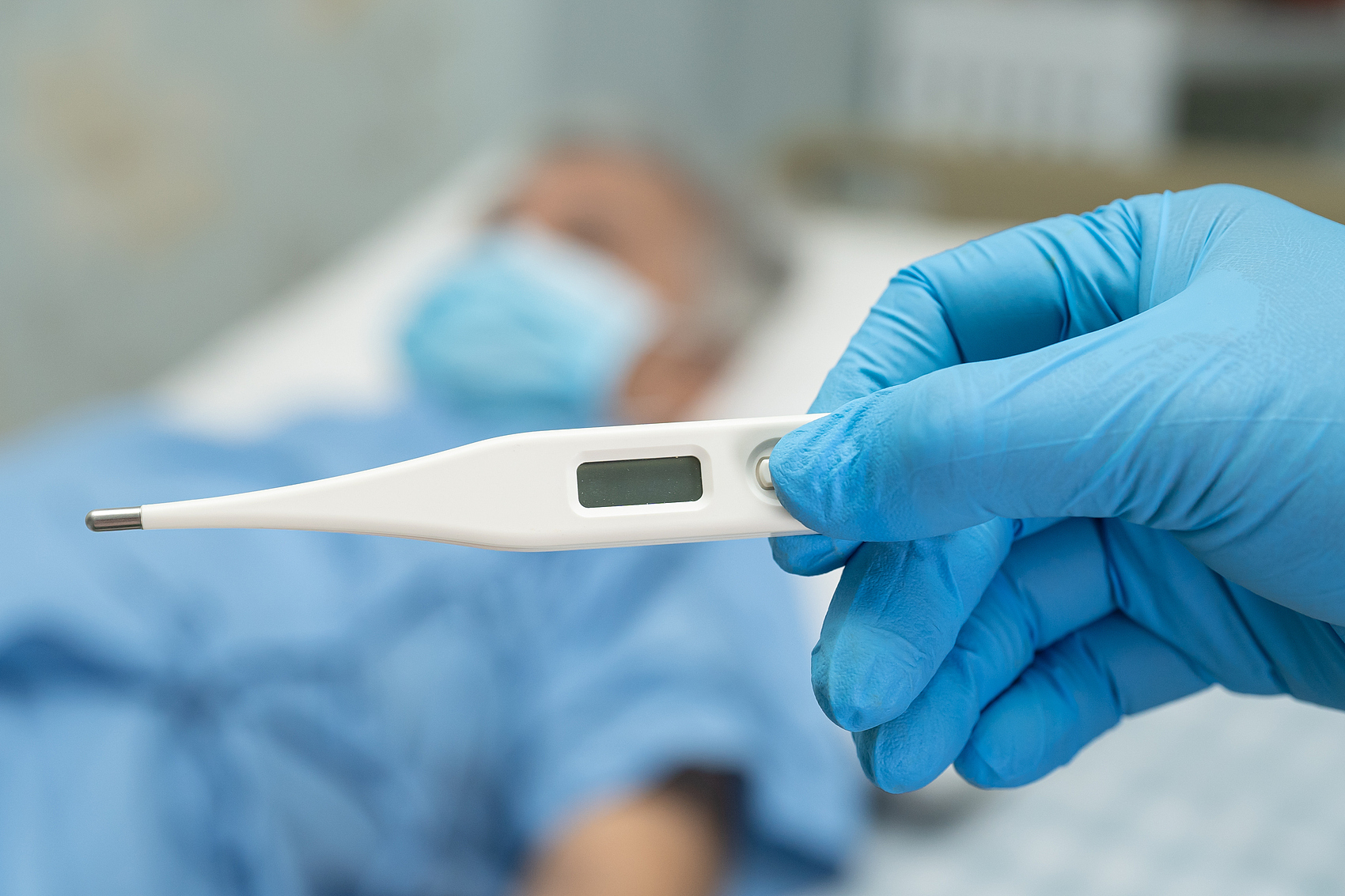 波动因素
年龄、性别、昼夜、情绪
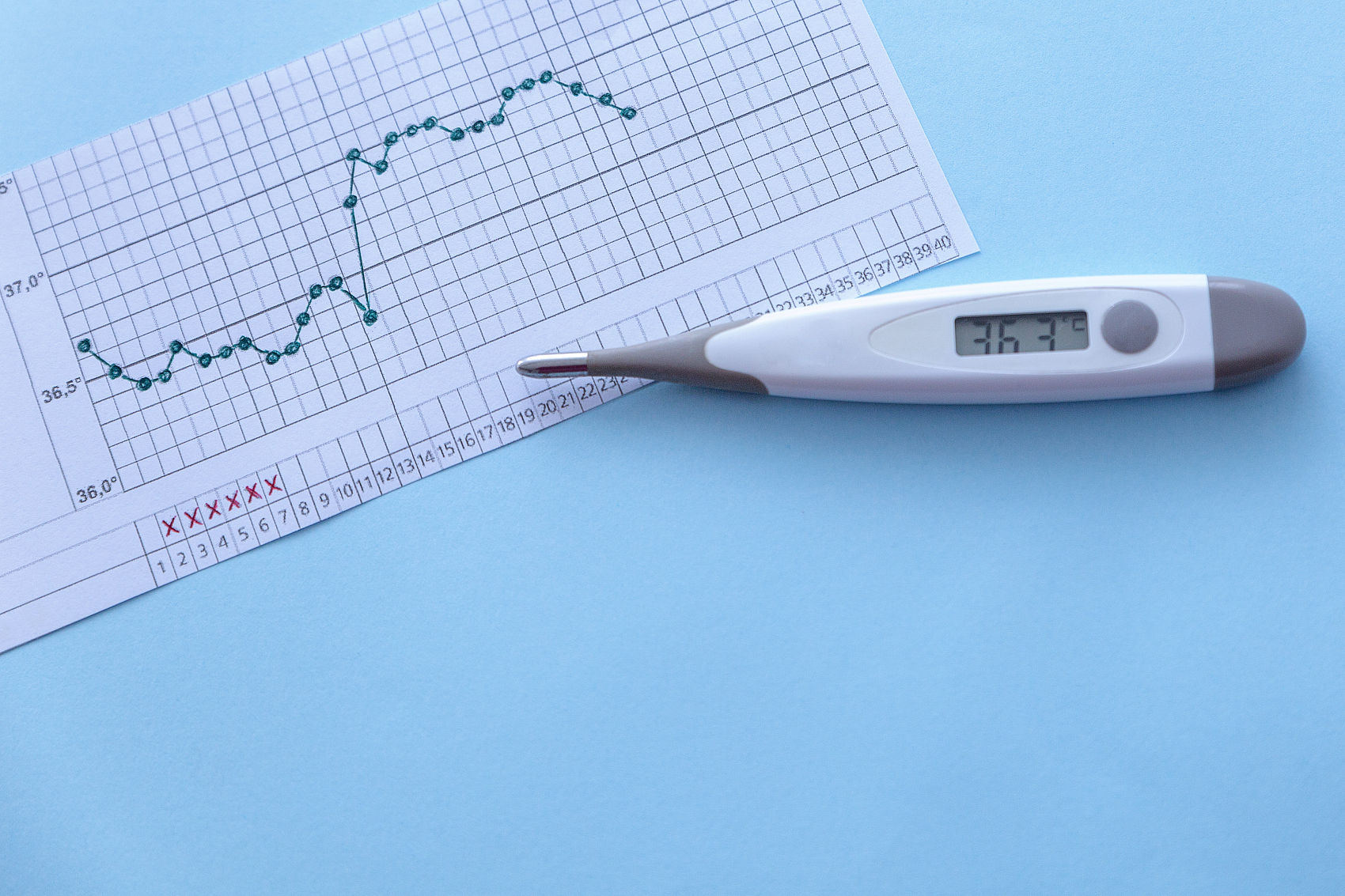 波动范围
常在正常范围内，约0.5～1.0℃
体温的生理性变化
异常体温类型
照护措施
体温过高、体温过低
发热采取物理降温，体温过低及时保暖
异常体温评估与照护
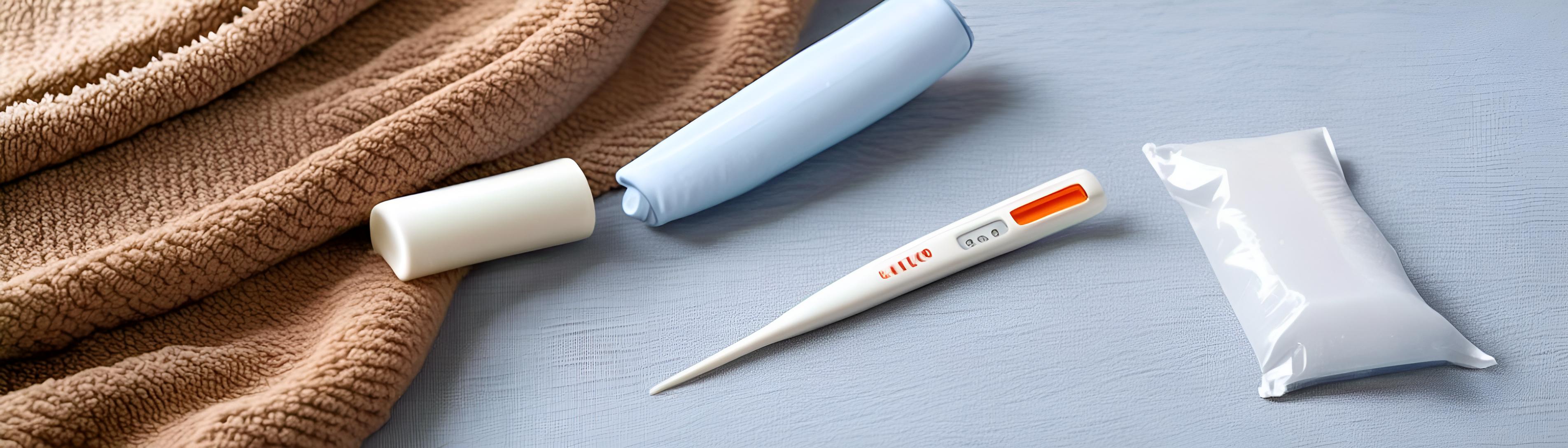 03
脉搏测量与照护
脉搏概念
正常脉率
正常脉律
动脉有节律的搏动
60～100次／min
节律均匀、规则
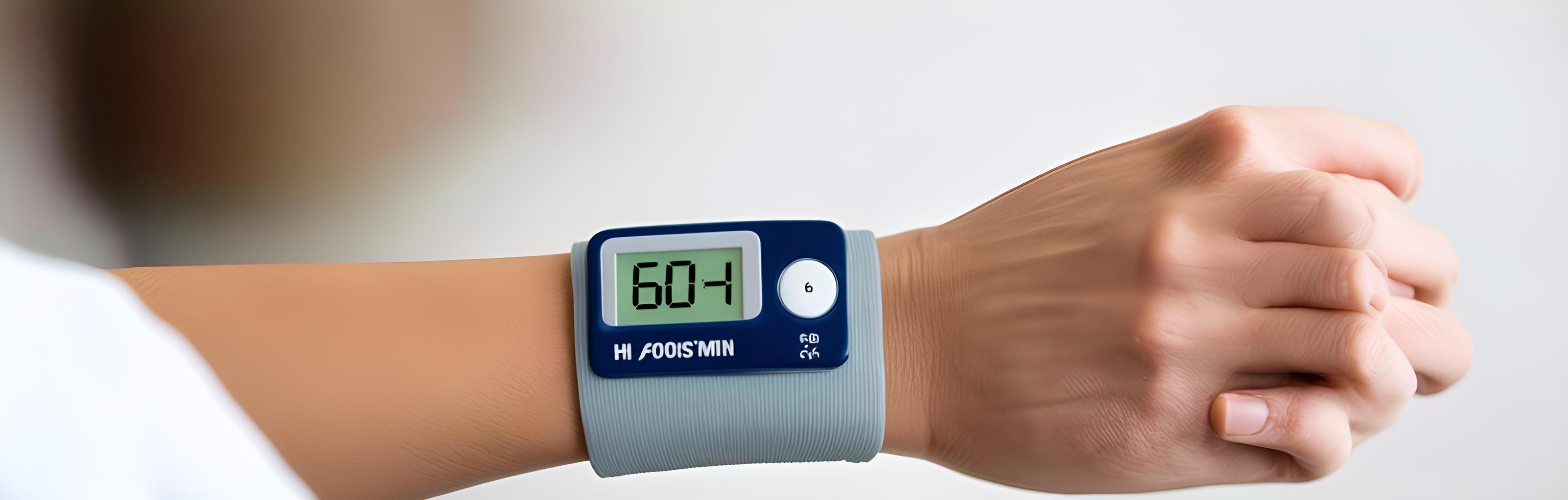 脉搏概念与正常标准
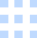 随年龄变化
随情绪变化
随休息变化
老年人脉搏稍慢
运动、情绪变化时增快
休息、睡眠时较慢
脉搏的生理性变化
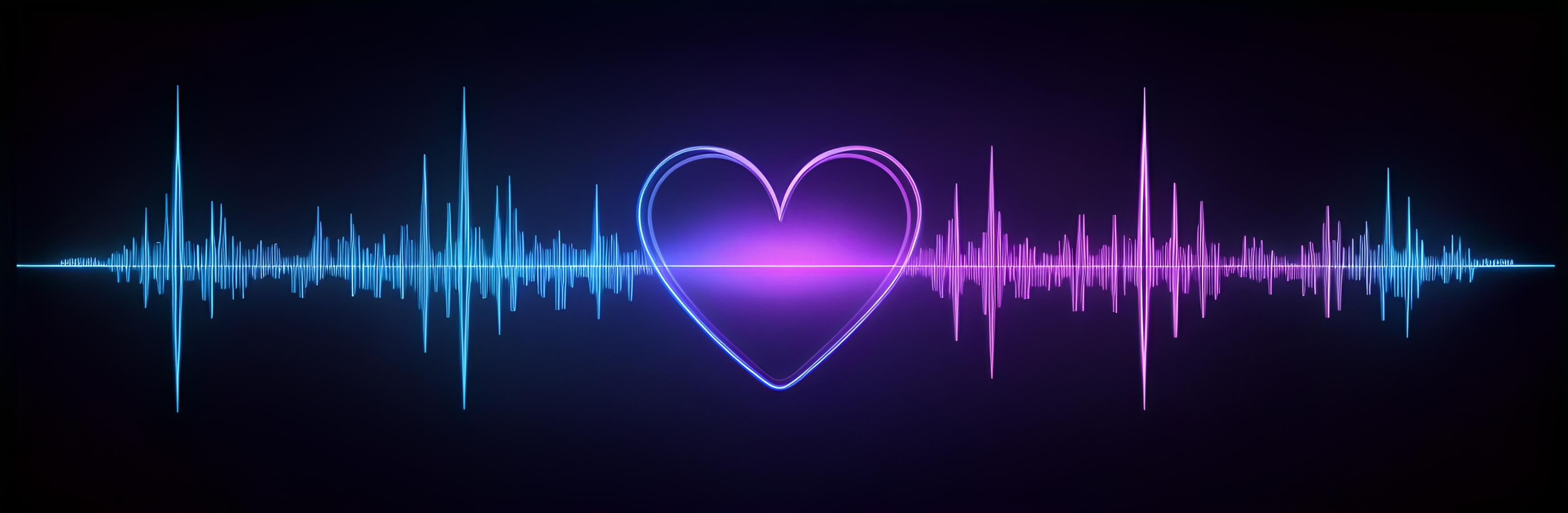 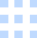 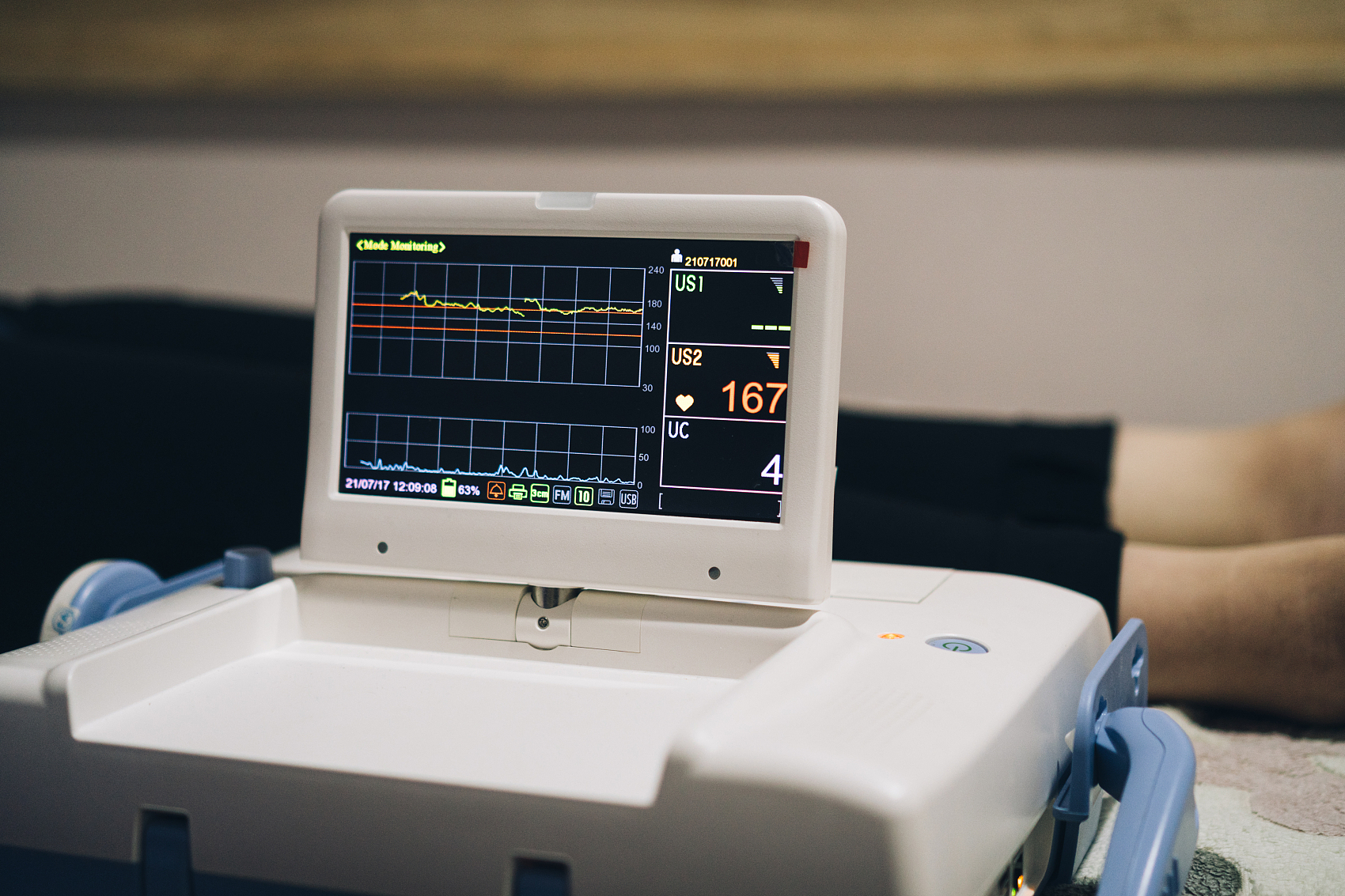 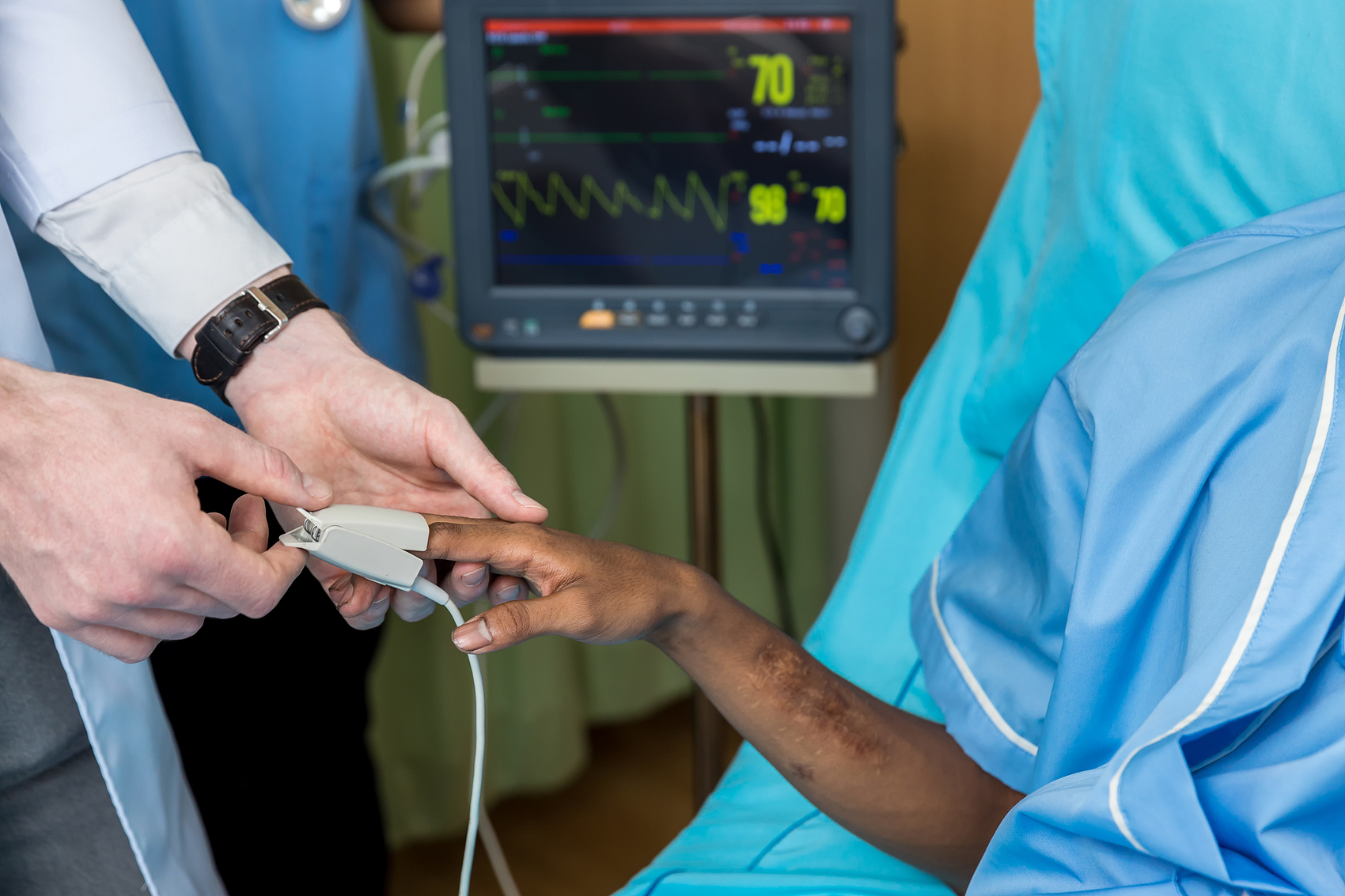 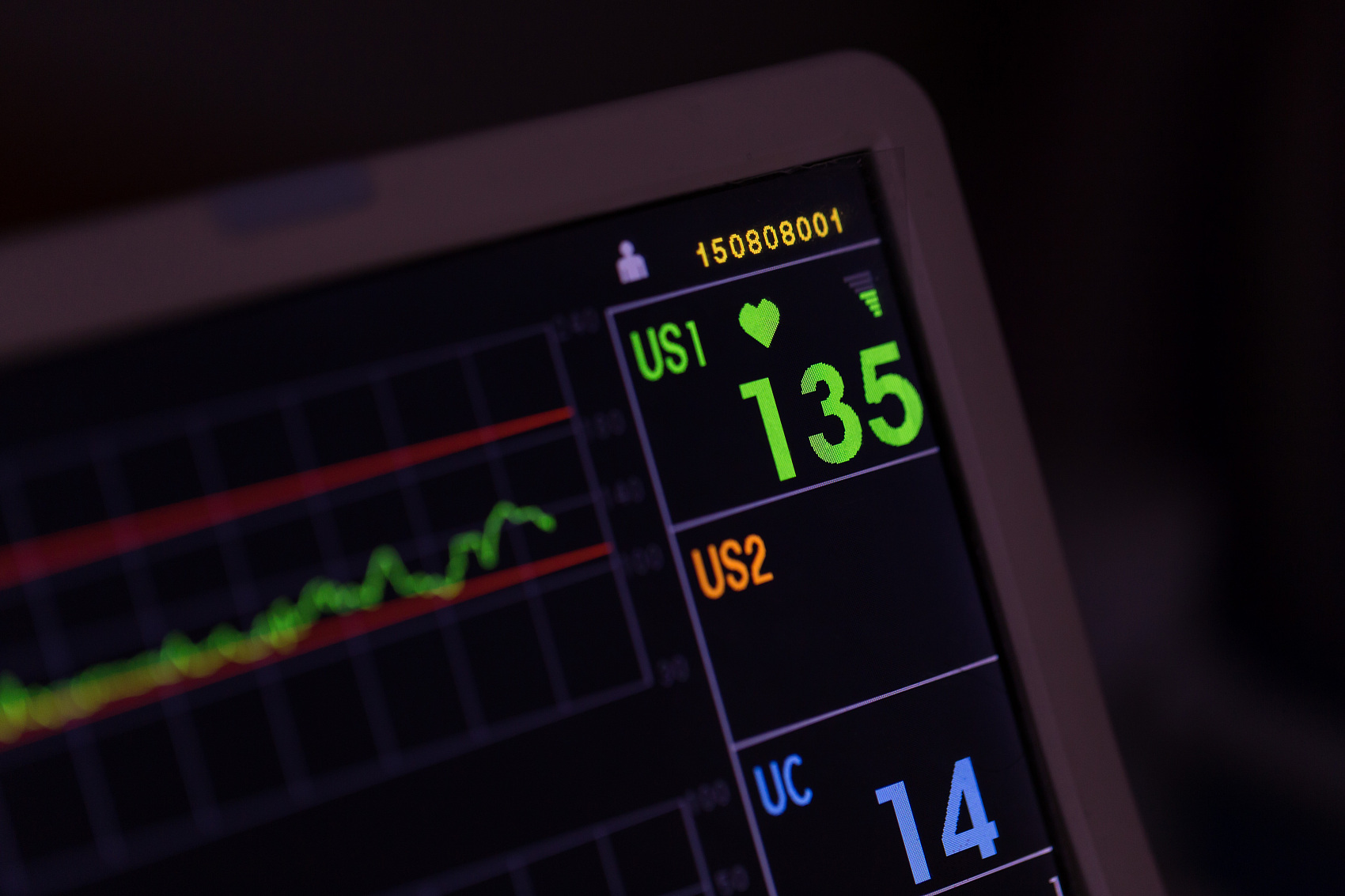 频率异常
节律异常
强弱异常
速脉>100次／min，缓脉<60次／min
间歇脉、二联律、三联律、脉搏短绌
洪脉强大有力，丝脉细弱无力
异常脉搏评估
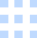 观察症状
协助检查
用药指导
注意相关症状的观察
遵医嘱给药，协助进行相关检查
观察药物疗效及不良反应
异常脉搏照护
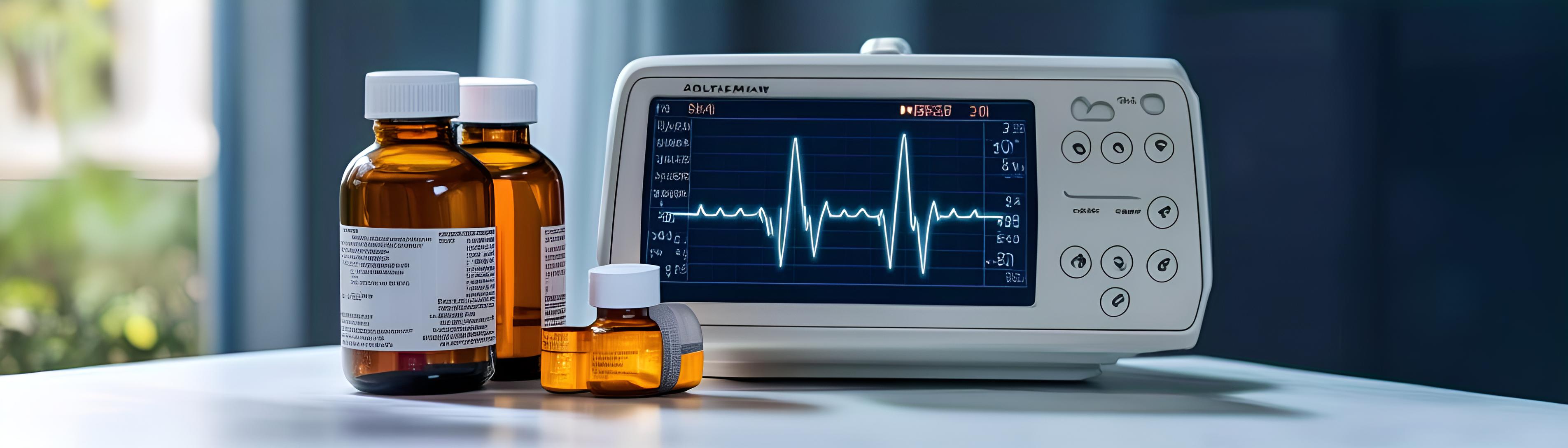 04
呼吸测量（文本中未详细展开，补充）
呼吸概念
气体交换过程
重要性
判断健康状况
危急程度指征
呼吸概念与重要性
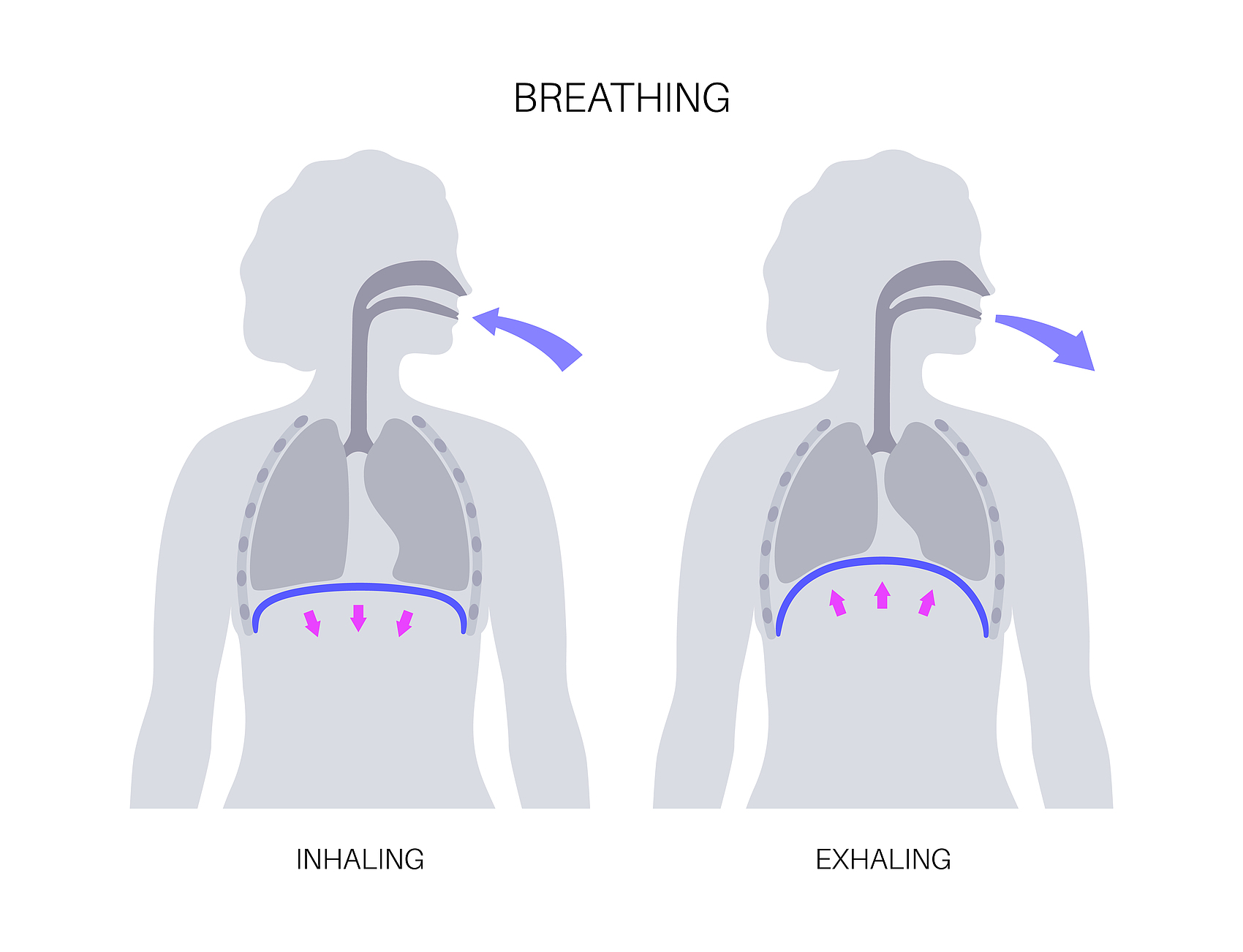 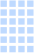 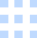 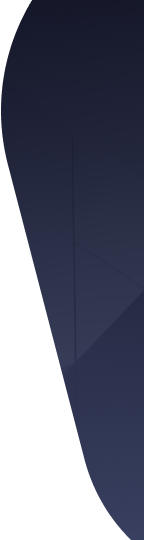 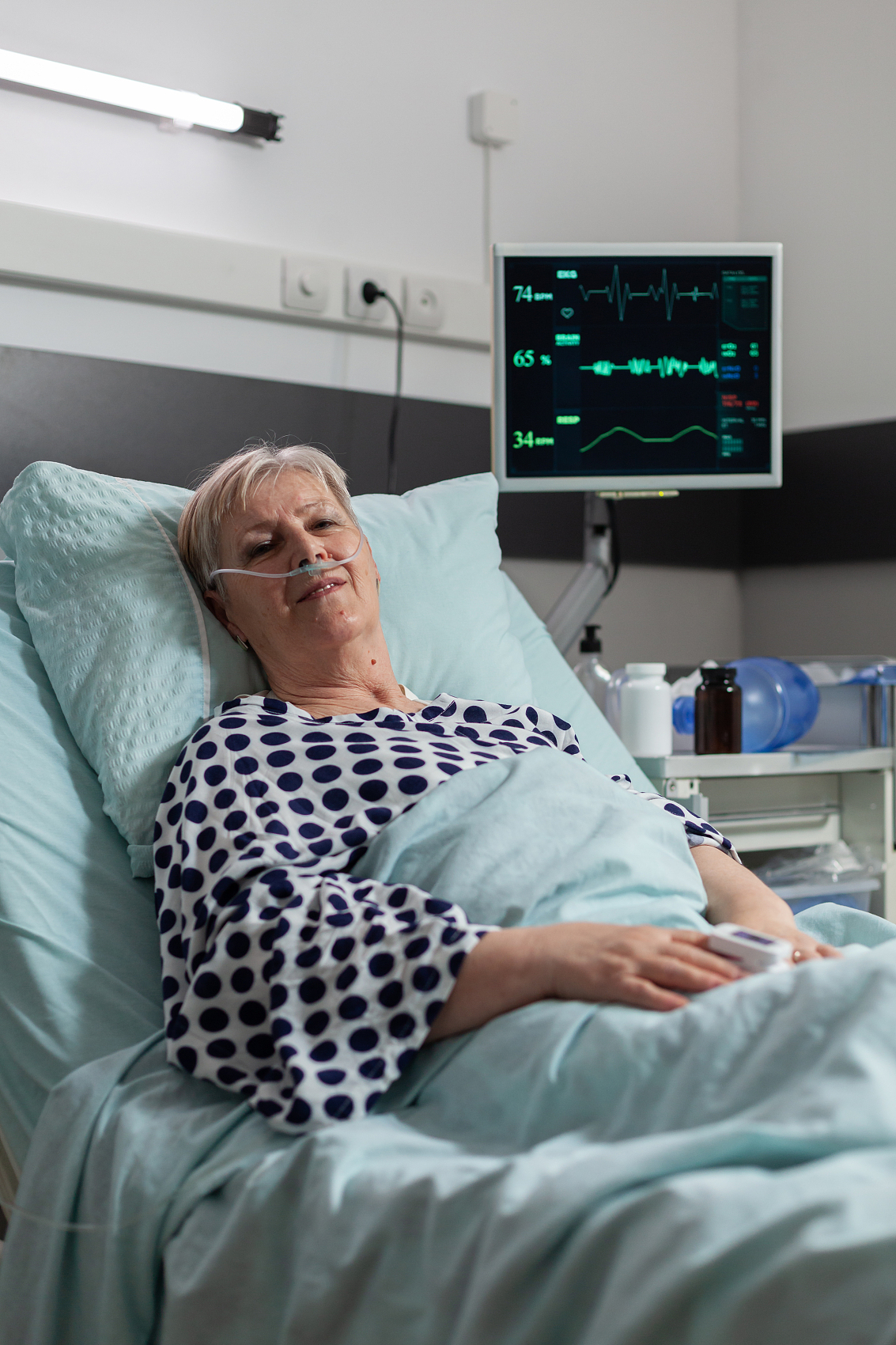 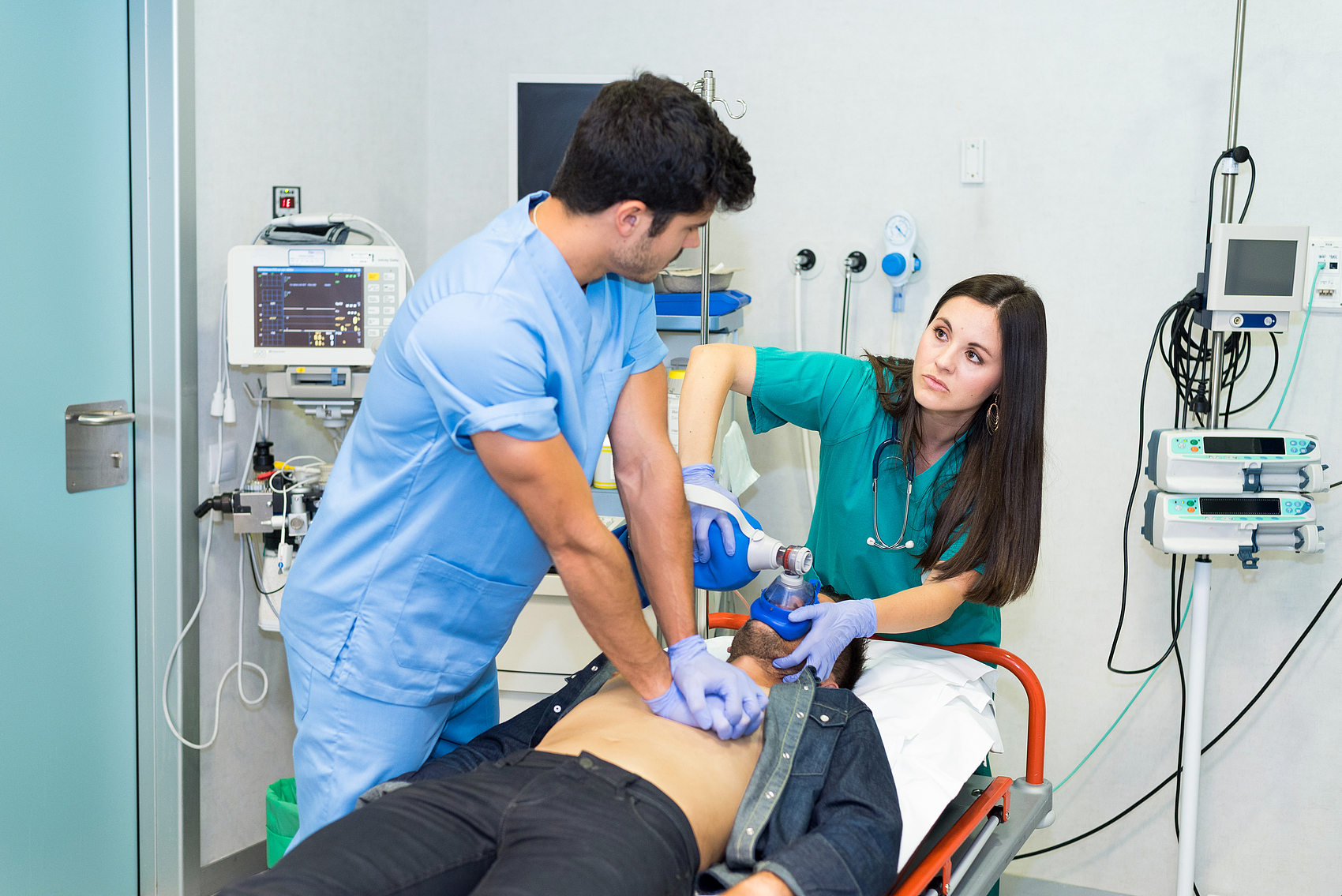 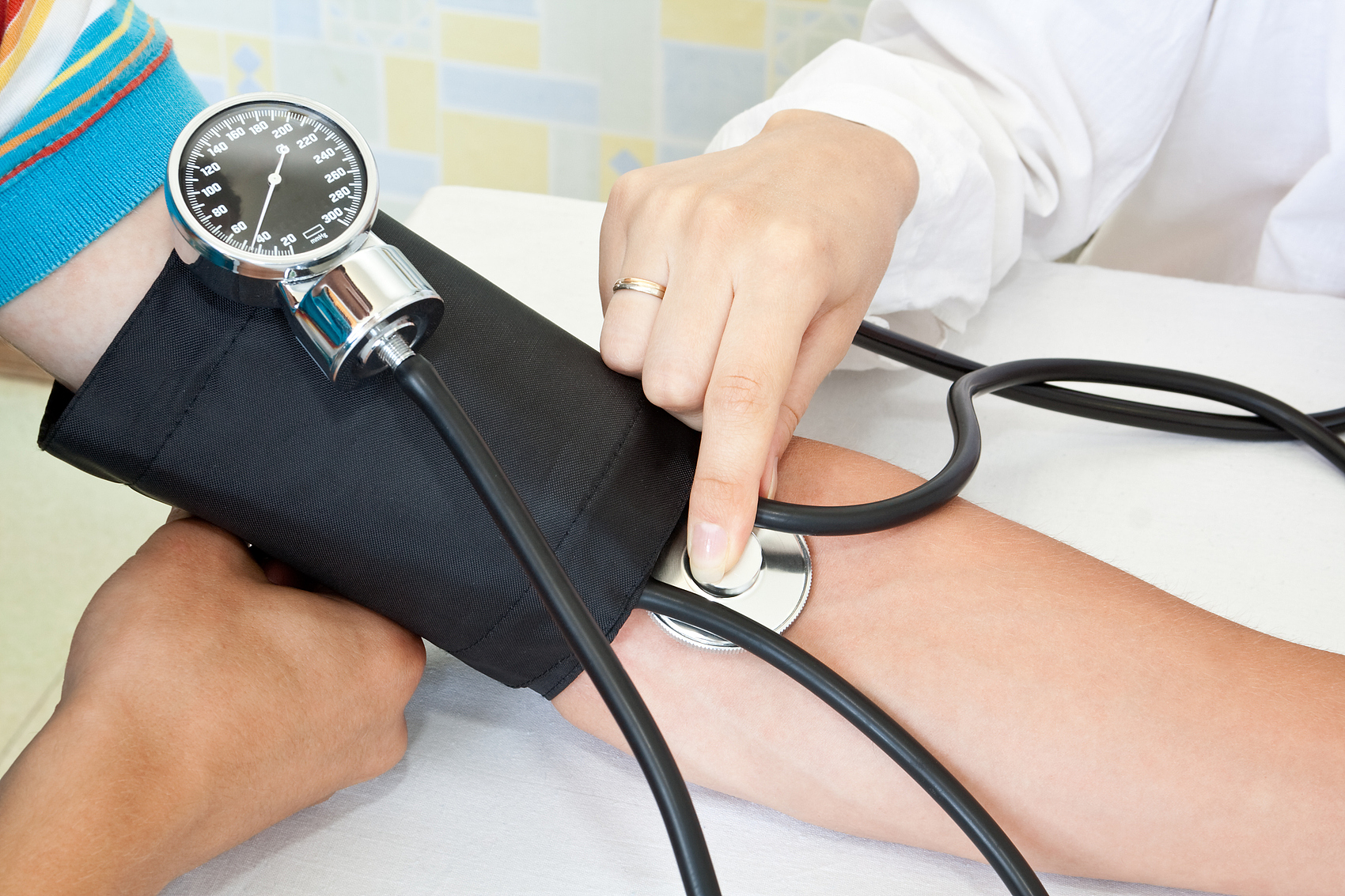 呼吸频率
呼吸节律
呼吸深度
16-20次/分
均匀规则
适中平稳
正常呼吸标准
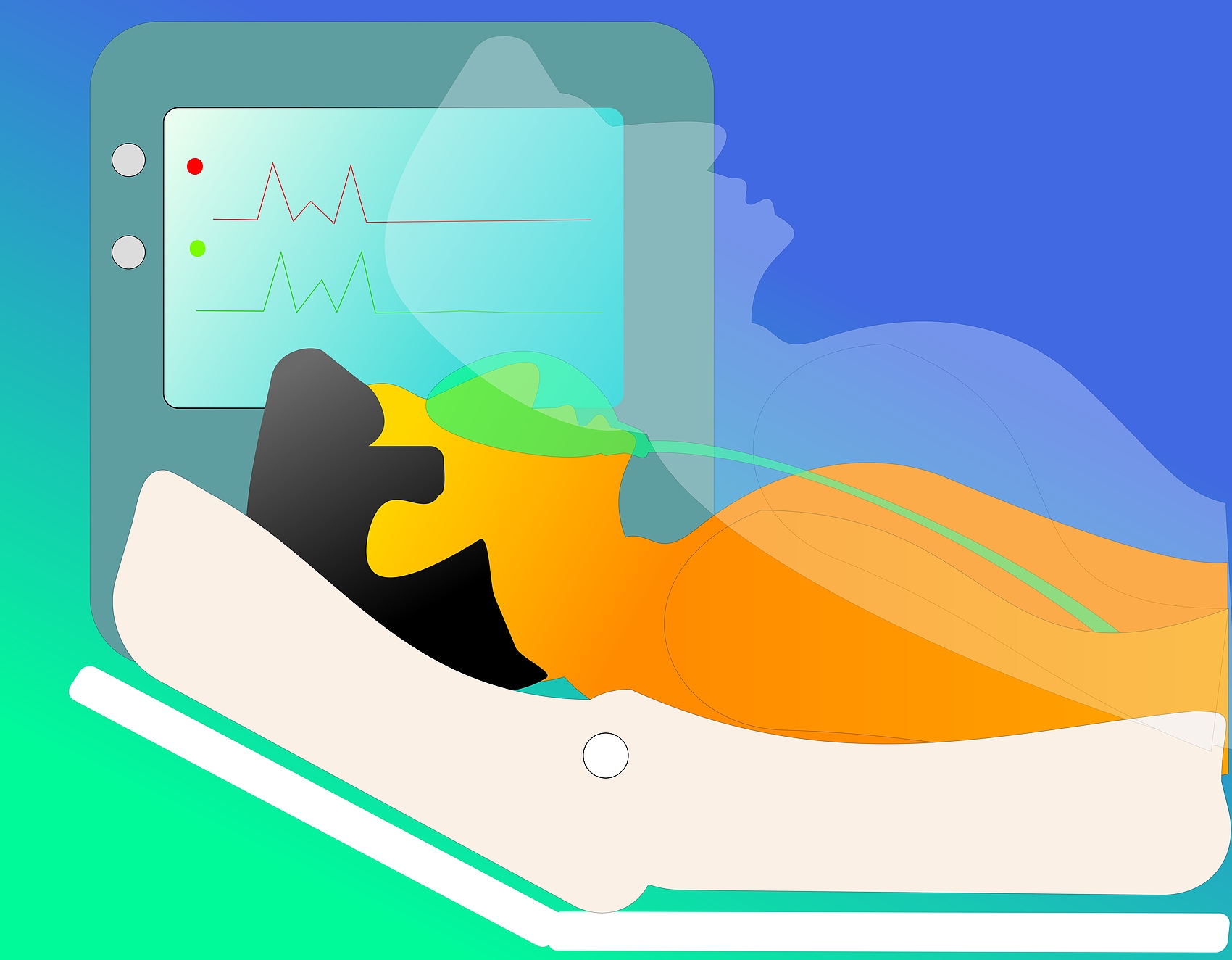 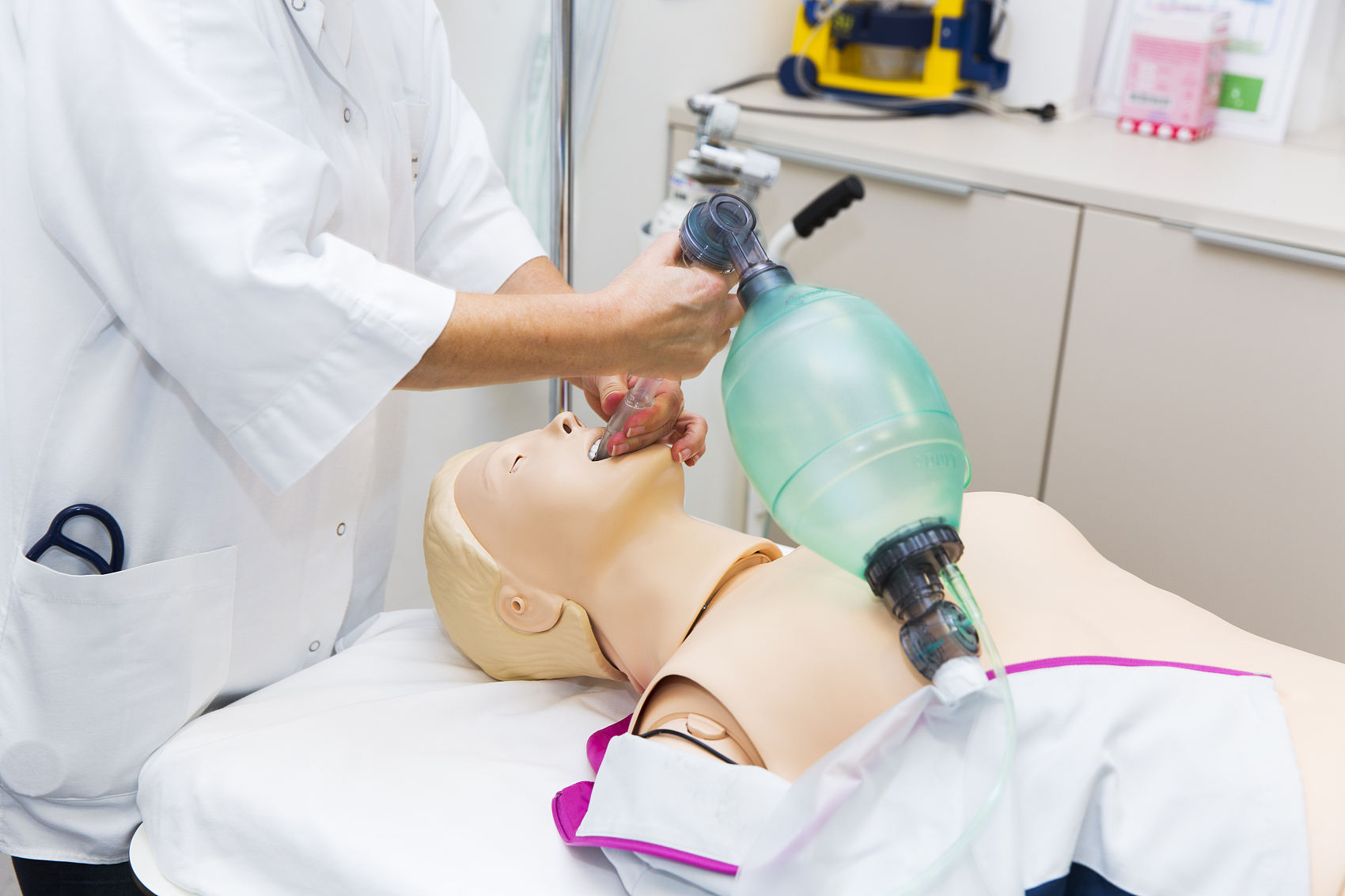 异常呼吸评估
照护措施
频率、节律、深度异常
观察症状，协助检查，遵医嘱给药
异常呼吸评估与照护
THE END
谢谢